VärdekompassenExempelsamling
God vård till 
patient med 
prostatacancer
Värdekompass prostatacancerprocessen
Funktionellt status/hälsostatus
Oro/ångest
Livskvalitet
Sexualitet - annan funktionsförmåga viktig att följa?
Kliniskt status
Patienterfarenheter

Involvering
Bemötande/förtroende
Information
Tillgänglighet/ÅB
Väntetider
Ledtider
Väntande
Följsamhet riktlinjer/Fakta/regionalt vårdprogram
Överlevnad
Komplikationer
ÅB i rätt tid
Täckningsgrad
Resurser/Kostnader
Vårdtider
Läkemedel
Utredningskostnader
Besök/patient
Kompetenser
      Specialistläkare, sjuksköterska, sexolog
God vård 
koloncancer
Resultatrapport koloncancer, sydöstra sjukvårdsregionen
Funktionellt status/hälsostatus
Kliniskt status
Överlevnad
Livskvalitet

Oro/ångest

Aptit

Huvudsakliga aktiviteter
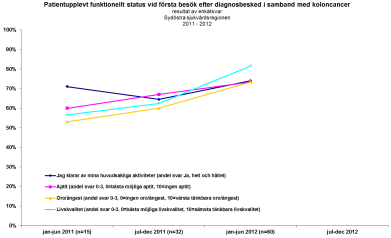 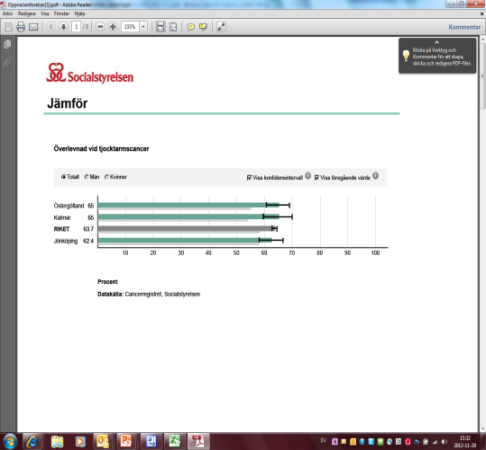 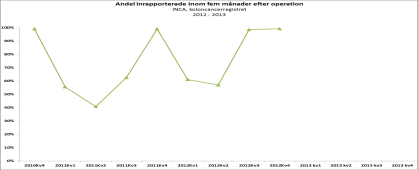 Täckningsgrad
Patienterfarenheter
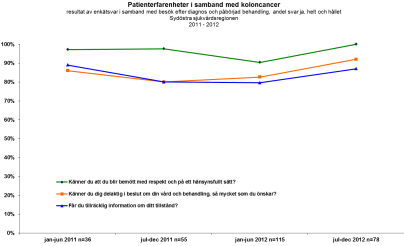 Bemötande

Delaktighet

Information




Namngiven kontaktperson
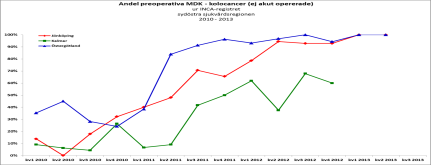 MDK
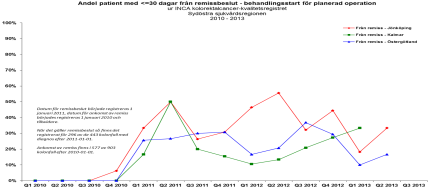 Ledtider
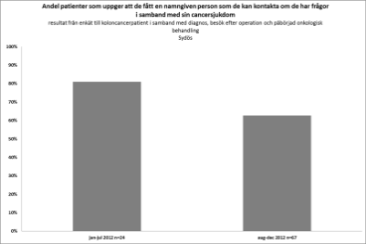 Resurser/Kostnader
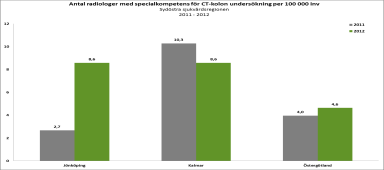 Kompetens
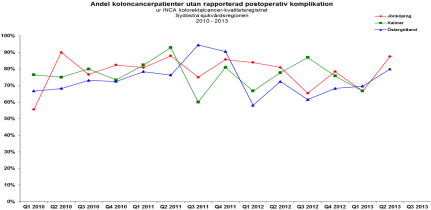 Komplikationer
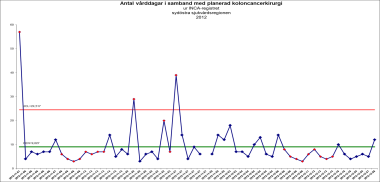 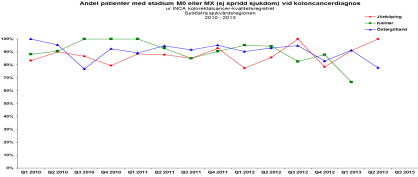 Vårdtider
Stadium vid diagnos
Utredningskostnad
Värdekompassen – diktatutskrift
ortoped- och reumatologkliniken, Länssjukhuset Ryhov
Funktion

 IT-funktioner – Majken (fel, avvikelserapporter, Synergi) F1
Kundupplevelse

Upplevelse av tillgänglighet, kvalitet och samverkan

 Sekreterare U1
 Övrig personal U2
Professionell kvalitet

 Kvalitet på diktat K1
 Kvalitet på utskrift K2
Diktat-
utskrift
 inom 72 
tim
Resurs

 Kompetens R1
 Frisknärvaro R2
 Tillgång till utskrift alla tider på dygnet R3
Värdekompass – hantering av farligt avfall
Teknik- och driftsektionen, Landstinget i Jönköpings län
Funktion
Mellanlagring, enligt miljöbalken
System för återkoppling till kunder
System för ADR-s – utbildning för  avsändare i vården och transportörer
Dokumentation och uppföljning definierad
Professionell kvalitet
Upplevelse
Godkända godsdeklarationer
Följsamhet till miljölagstiftning,  ADR-s och vägtrafikförordning
Säkra transporter – rätt lastat
Mängd avfall enligt miljötillstånd
Rutiner är enkla och säkra
God kommunikation - 
 kontaktpersoner och återkoppling
Lättillgänglig information
Nöjd kund
Bästa 
möjliga 
hantering av 
farligt avfall
Resurs
Utbildade chaufförer och miljövaktmästare i ADR-s
Samarbete miljöenheten och säkerhetsrådgivare
 Transportfordon
 Utbildade avsändare (kunden)
Värdekompass Patientsynpunkter
Funktion
Alla kontaktvägar på plats och välfungerande
Mina vårdkontakter
Patientens direktkanal
Kliniksida på webben
Media
Patientnämnd
Andra kontaktvägar
Professionell kvalitet
Upplevelse
Rätt hantering (kvalitet) av avvikelser/kundsynpunkter (t ex återkoppling till patient på standardiserat sätt)
Säkrat sätt att - Kommunikation/information på rätt sätt, i rätt tid på rätt
100% nöjda - t ex veta vart man ska vända sig 
Personalens upplevelse
Patienten – tid (t ex uppleva komma fram direkt)
Bästa möjliga 
process 
för att 
ta hand om 
patient-
synpunkter
Resurs
Personal – tid (tid att hantera ärenden)
Rätt kompetens (t ex alla som hanterar ärenden har fått utbildning)
[Speaker Notes: Vad måste vi ha koll på för att det ska fungera på ett bra sätt?]
Värdekompass – stödprocess för utredning och analys
Utvecklingsarbete inom ramen för kursen ”Mäta för att leda” för enheten för utredning och analys samt kvalitetsenheten, Hälso- och sjukvårdsstaben, Landstinget i Värmland
Funktionellt status

IT-system (användbarhet, design)
Datalager
Rapporter
Kliniskt/professionellt status

Kvalitet på inrapporterad data
Dokumentera/registrera på standardiserat sätt (rutiner)
Adekvat datafångst
Patient/kunderfarenheter

Kunna lita på resultaten
Förståeliga mått
Värdefullt
Lättåtkomligt resultat
Aktuellt/Uppdaterat resultat
Resultat på rätt nivå
Bästa 
möjliga 
värde
Resurser

Kompetens
Sak 
Analys 
IT
Tid 
Registrering
Återrapportering,
Analys
Förbättring